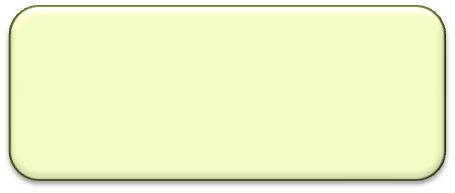 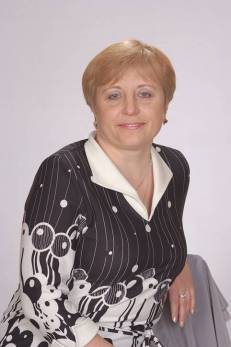 Портфолио
учителя начальных классов
МБОУ СОШ №4
г. Рассказово
Максимовой 
Ирины Владимировны
Педагогическая деятельность
5
3
2
6
4
Результаты педагогической деятельности
Внеурочная деятельность
Оценка профессиональной деятельности
Учебно-материальная база
СОДЕРЖАНИЕ
1
Общие сведения
1
Данное «ПОРТФОЛИО» рассказывает о педагогической деятельности учителя начальных классов за с 2012 по 2015 учебные годы и  предназначено для того, чтобы систематизировать опыт, накопленный за этот период, сделать  объективную оценку профессионального уровня, а также определить направления дальнейшего  развития.
Общие сведения об учителе:
Закончила ТГПИ по специальности «Педагогика и методика начального обучения».
стаж работы- 
21 год
по специальности 
«Учитель
 начальных классов»
Первая квалификационная категория
Моя школа:
МУНИЦИПАЛЬНОЕ БЮДЖЕТНОЕ ОБЩЕОБРАЗОВАТЕЛЬНОЕ УЧРЕЖДЕНИЕ 
СРЕДНЯЯ ОБЩЕОБРАЗОВАТЕЛЬНАЯ ШКОЛА № 4
 г. РАССКАЗОВО
Место 
   работы 
     с 2003     
         года
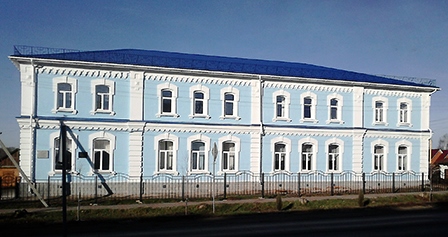 Курсовая подготовка
Моя педагогическая философия
«Если учитель имеет только любовь к делу, он будет хороший учитель. Если учитель имеет только любовь к ученику, как отец, мать, он будет лучше того учителя, который прочел все книги, но не имеет любви ни к делу, ни к ученикам. Если учитель соединяет в себе любовь к делу и к ученикам, он - совершенный учитель.»  - Лев  Николаевич Толстой    «Скучные уроки годны лишь на то, чтобы внушить ненависть и к тем, кто их преподает, и ко всему преподаваемому».   Руссо Жан-Жак
Проблема педагогического исследования
Тема: «Использование современных образовательных технологий в формировании ключевых компетентностей младшего школьника».
Целью своей педагогической деятельности считаю создание условий для формирования и  развития ключевых и предметных компетентностей младших школьников средствами современного урока и внеурочной деятельности. 
 К основным задачам педагогической деятельности отношу   использование на практике современных  педагогических технологий;
создание системы урочной и внеурочной деятельности для формирования ключевых компетентностей младших школьников;
 осуществление мониторинга развития компетентной личности младших школьников и предъявление результатов работы для внешней экспертизы;
обеспечение ресурсной базы для реализации  компетентностного подхода на уроках и во внеурочной деятельности (профессионализм учителя, учебно-методический комплект, учебный кабинет) .
Работа в методическом         объединении:
2012-2013 уч. г.
«Современные 
подходы
 к оцениванию
 учебных 
достижений 
учащихся»
ШМО
2013-2014 уч. г.
«Формирование 
ключевых 
компетенций 
младших 
школьников»
ГМО
2014-2015уч. г.
Анализ работы
 ГМО 
учителей 
начальных 
классов 
за 2013-2014 г.
 Планирование 
работы  
на 2014-2015 г
2014-2015уч. г.
Работа с одаренными 
детьми  (по подготовке
к олимпиадам, конкурсам 
по вовлечению  их в 
проектную деятельность
и ее сопровождению.
ГМО
Результативность работы по внедрению 
ИКТ в учебно-воспитательный процесс
Проведение уроков с использованием ИКТ.

Применение ИКТ во внеклассной работе.

Создание базы информационных технологий по темам на уроках русского языка, математики,  окружающего мира, литературного чтения, изобразительного искусства и во внеклассной работе.

Проектная деятельность.
Результаты педагогической деятельности
Динамика достижений учащихся
Вывод:  Наблюдается стабильный уровень качества знаний учащихся. Неуспевающих по предметам нет.
На муниципальном, региональном  федеральном уровне награждена  грамотами и благодарностями:
На муниципальном, региональном  федеральном уровне награждена  грамотами и благодарностями:
Участие в конференциях, конкурсах и грантах
Победитель областного конкурса «Народный учитель Тамбовской области – 2013»
Результаты внеурочной деятельности
В своей  внеурочной работе стремлюсь развивать творчество учащихся, личность ребенка во всех ее аспектах: сохранение здоровья, развитие интеллекта и познавательных способностей, социально – личностную адаптацию в урочной и внеурочной деятельности. Данное направление в работе с детьми – неотъемлемая составляющая система моей  педагогической деятельности.  
 Активно сотрудничаю с  учреждениями культуры: музеи области, городская  библиотека, драмтеатр г. Тамбова, кинотеатр «Смена». За  творческие успехи классный коллектив отмечен  грамотами, дипломами
Результаты участия учеников и воспитанников в олимпиадах, конференциях, конкурсах, соревнованиях, грантах
Результаты участия учеников и воспитанников в олимпиадах, конференциях, конкурсах, соревнованиях, грантах
Внеурочная деятельность
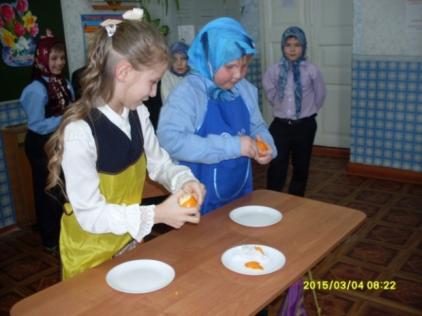 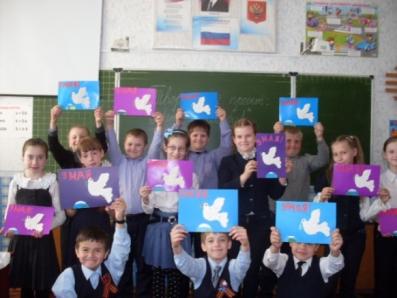 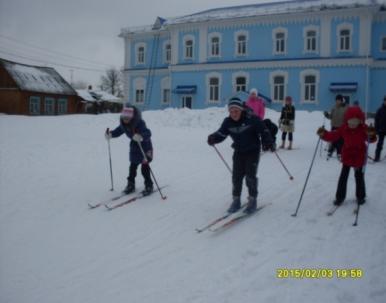 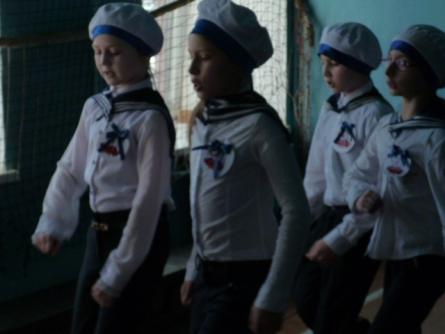 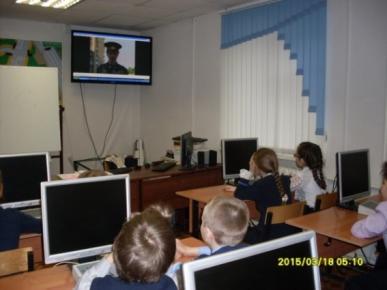 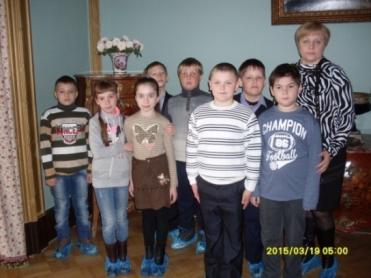 Работа с родителями
Родительские
собрания
Индивидуальные
беседы
Консультации
для родителей
Заседания
родительского
комитета
Анкетирование и 
тестирование
родителей
Организация
совместных
праздников
Совместное посещение
музеев, театров, выставок
Памятки для родителей
Перспективное планирование…
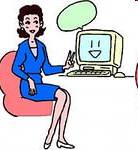 Повышать эффективность
 использования ИКТ- технологии
Повышать эффективность
 использования ИКТ- технологии
Освоить  ИКТ на 
профессиональном 
педагогическом уровне